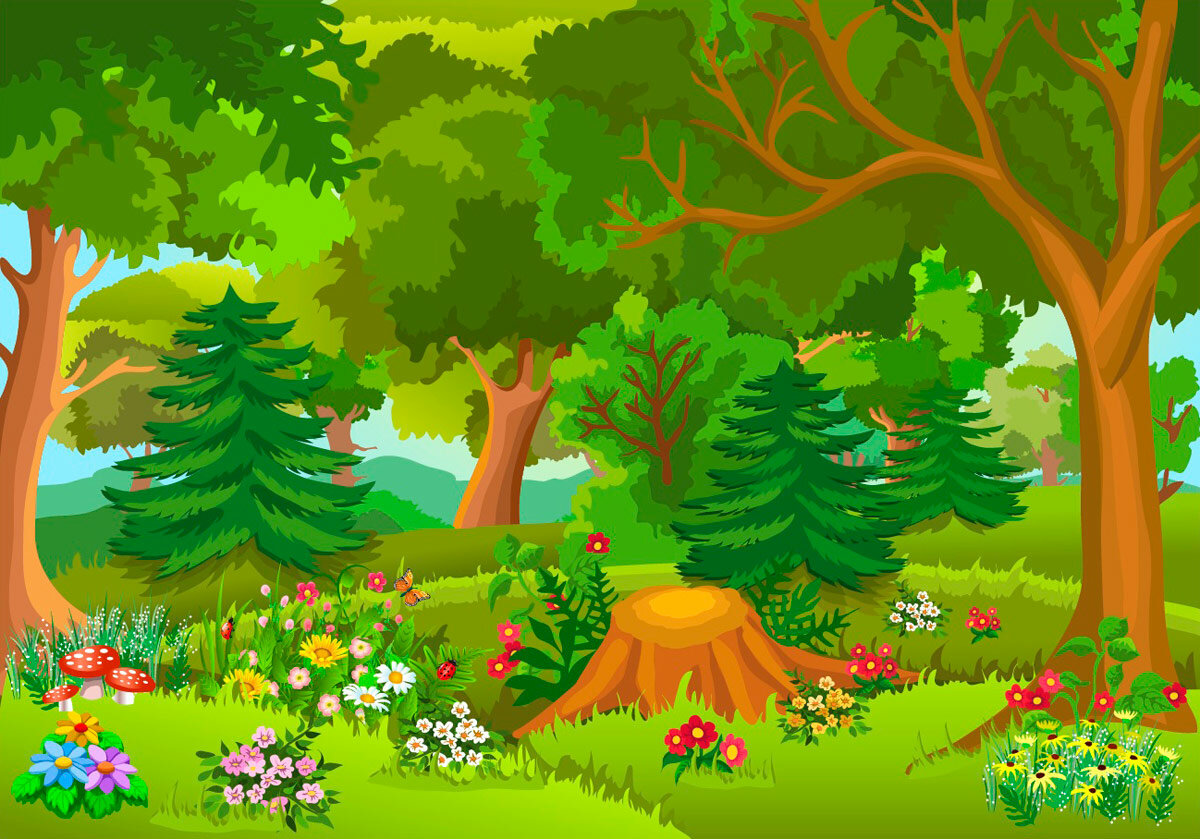 Ласкаво просимо у середню групу «Сонечко»
Вихователь: Маслюк Світлана Михайлівна
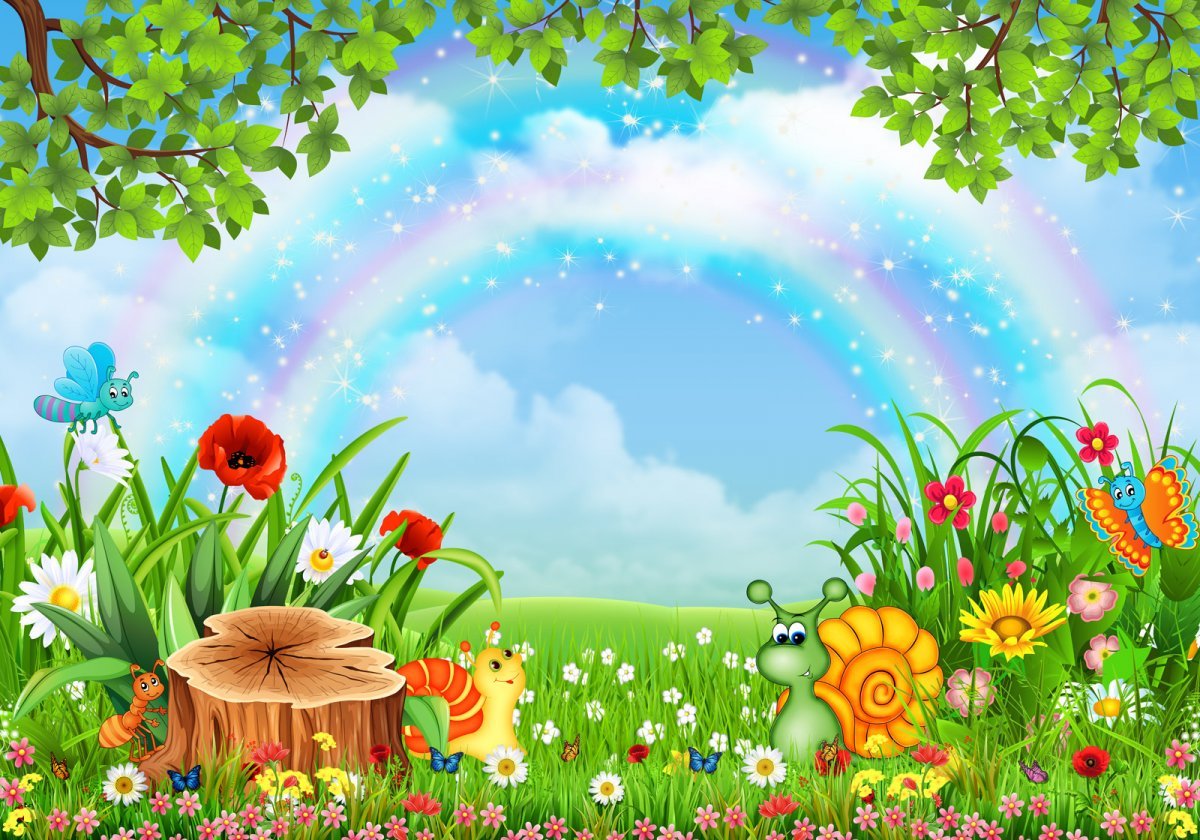 Група «Сонечко»
Наш девіз: 
Група «Сонечко» у нас 
Ну , звичайно , вищий клас !
Ми розумні та кмітливі.
Дружні , вправні та сміливі!
Привіт , це ми!
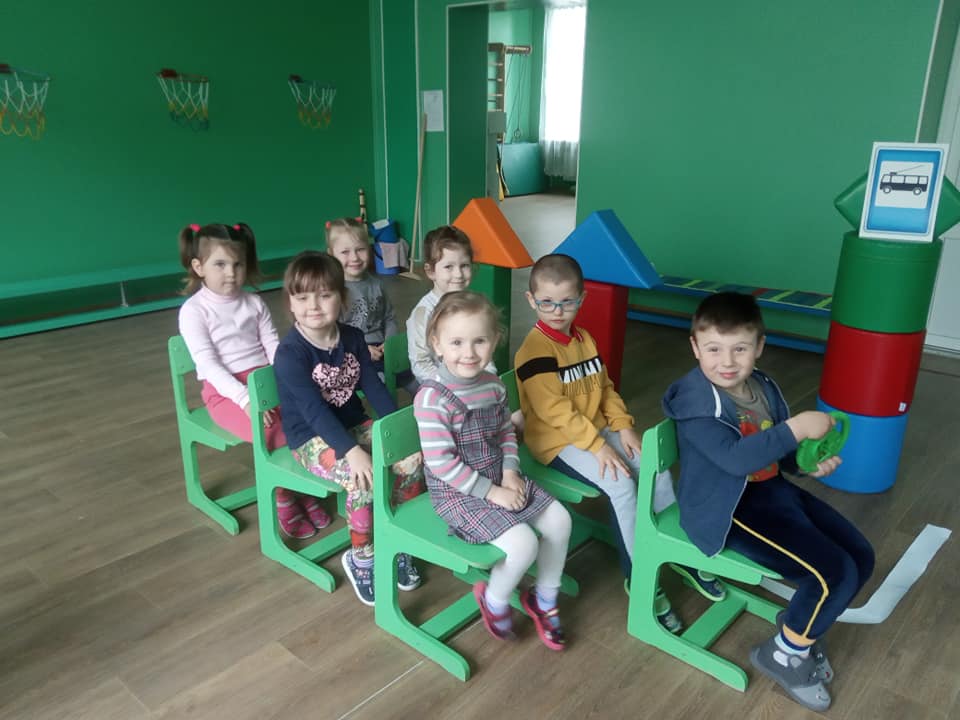 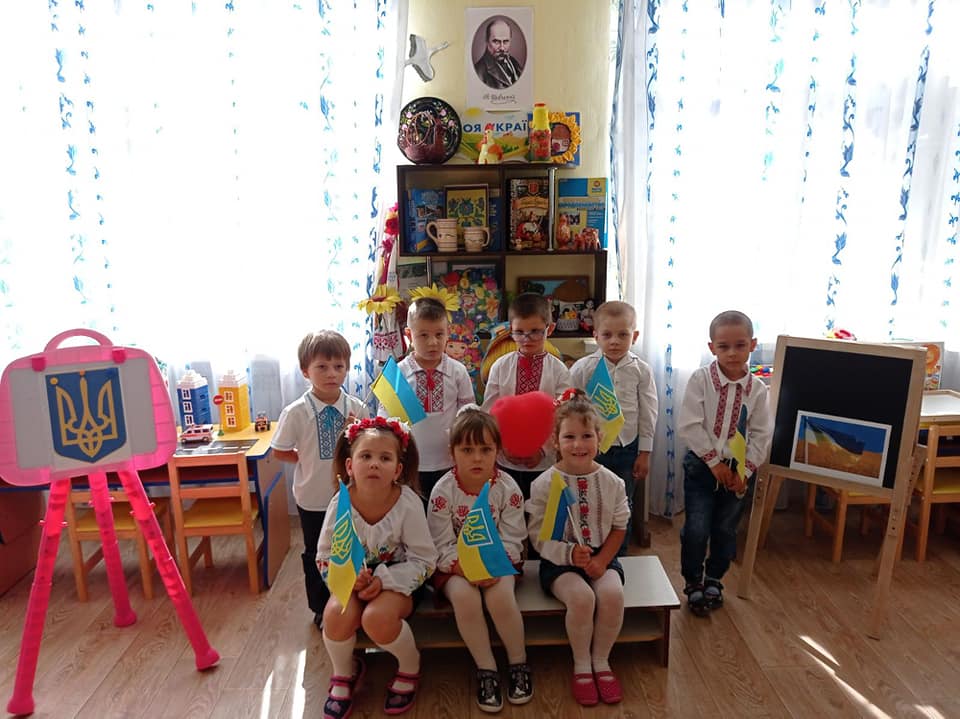 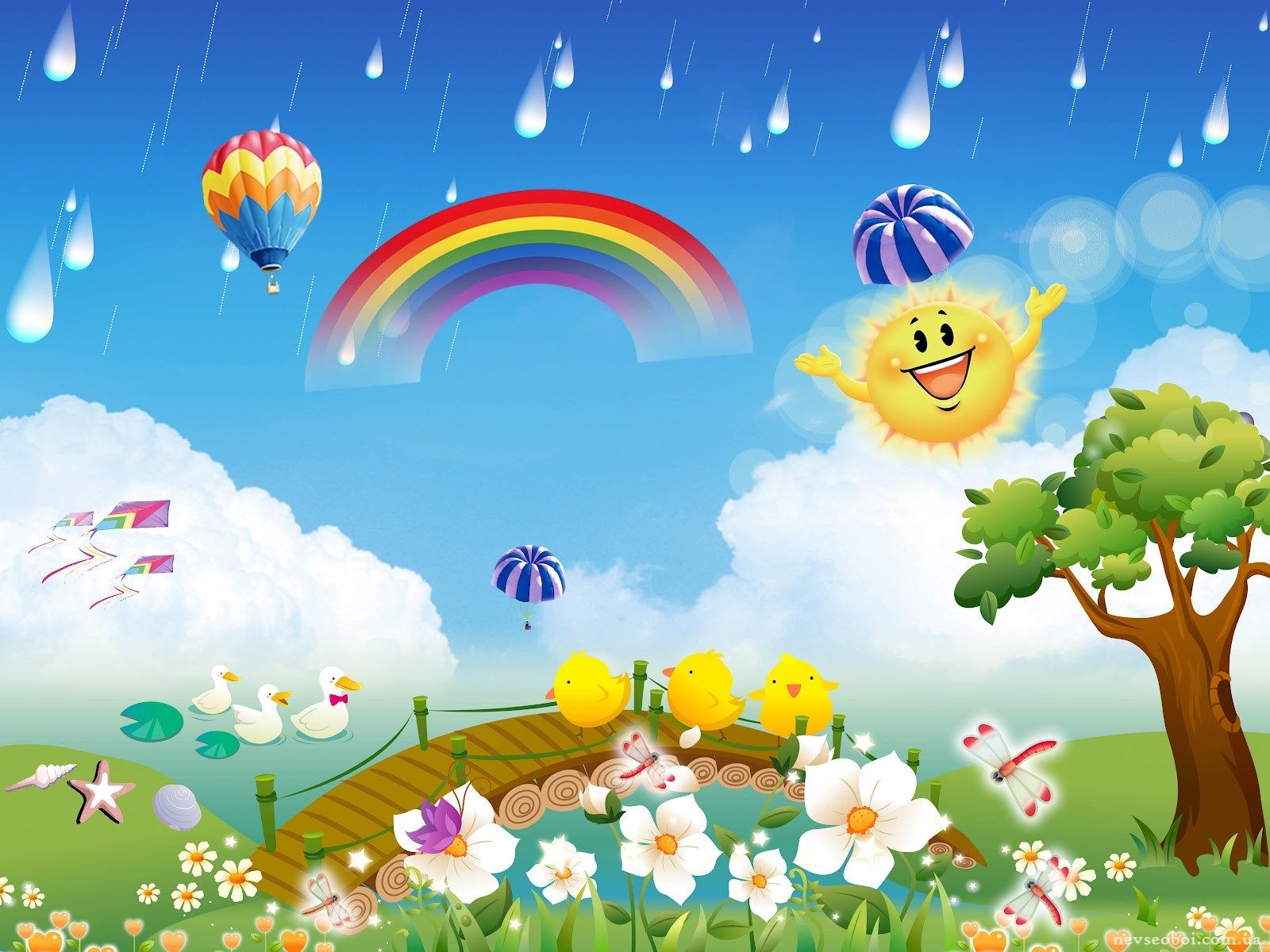 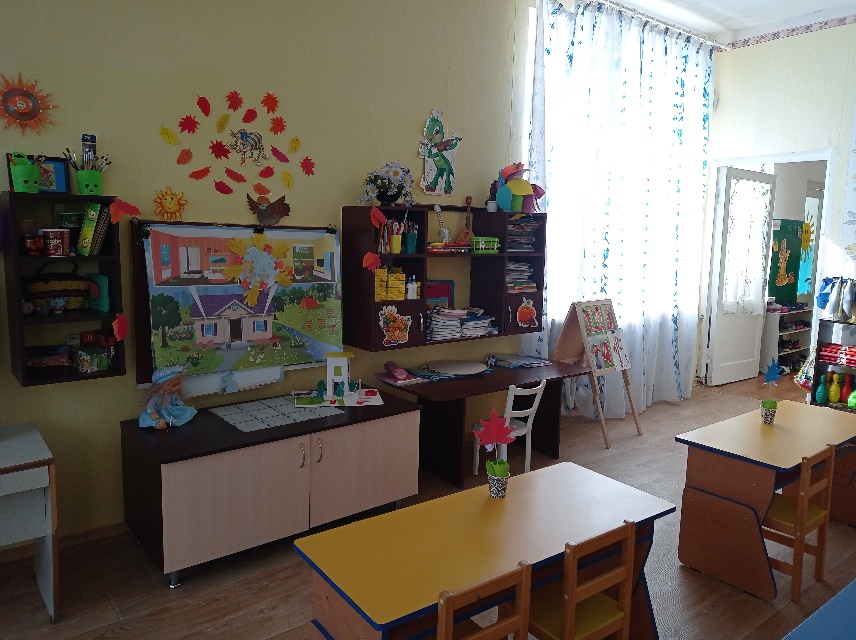 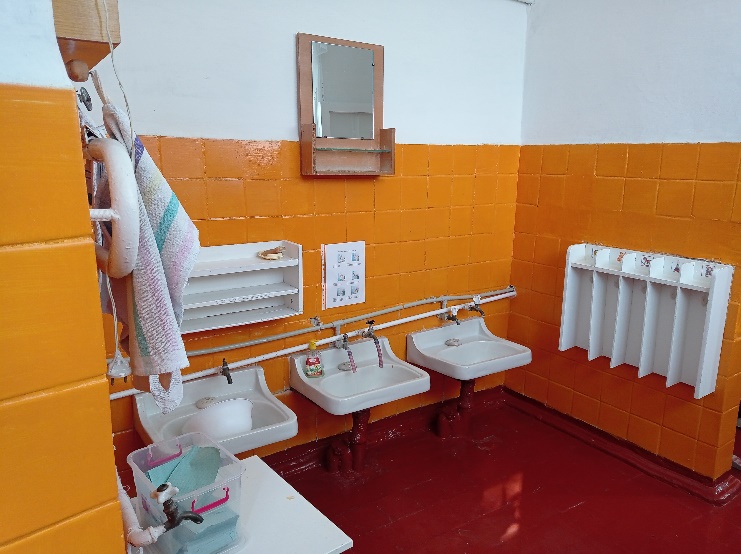 Наша група!
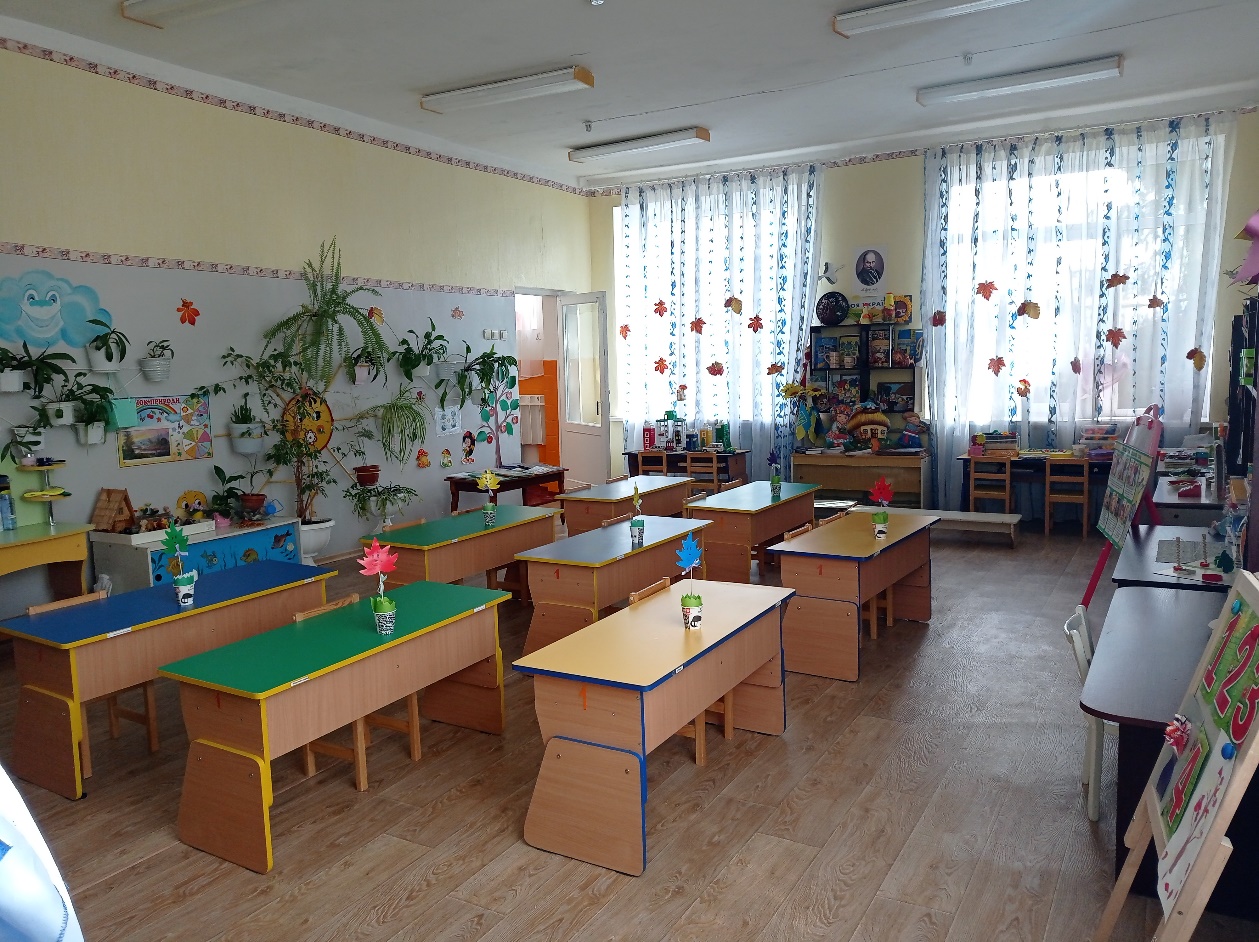 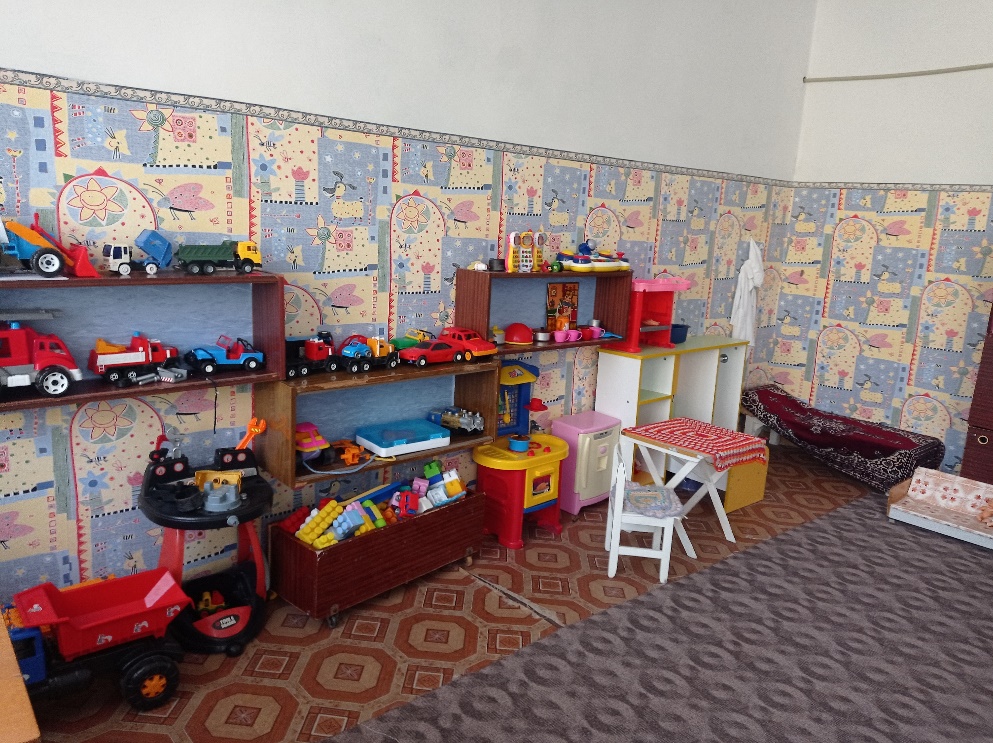 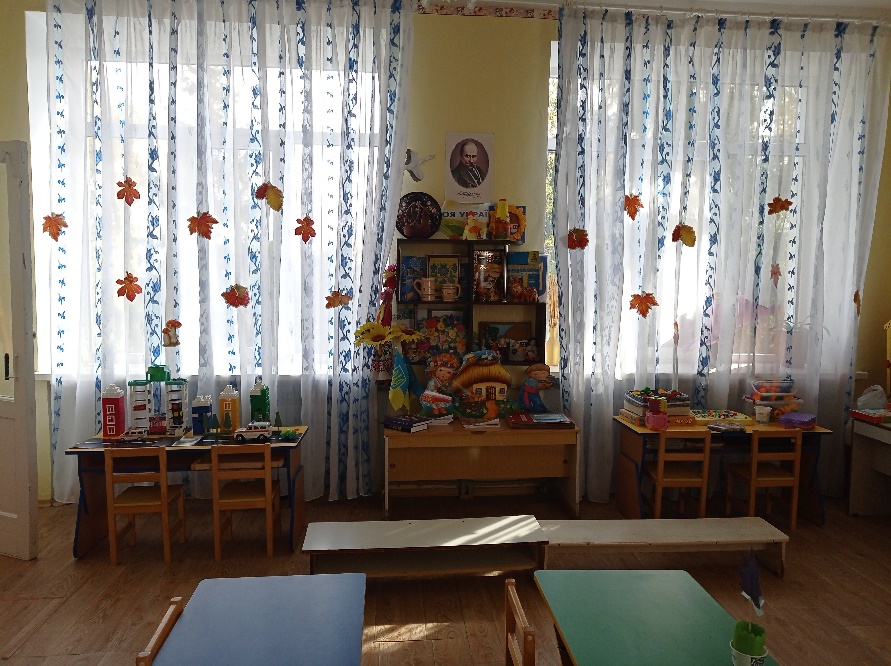 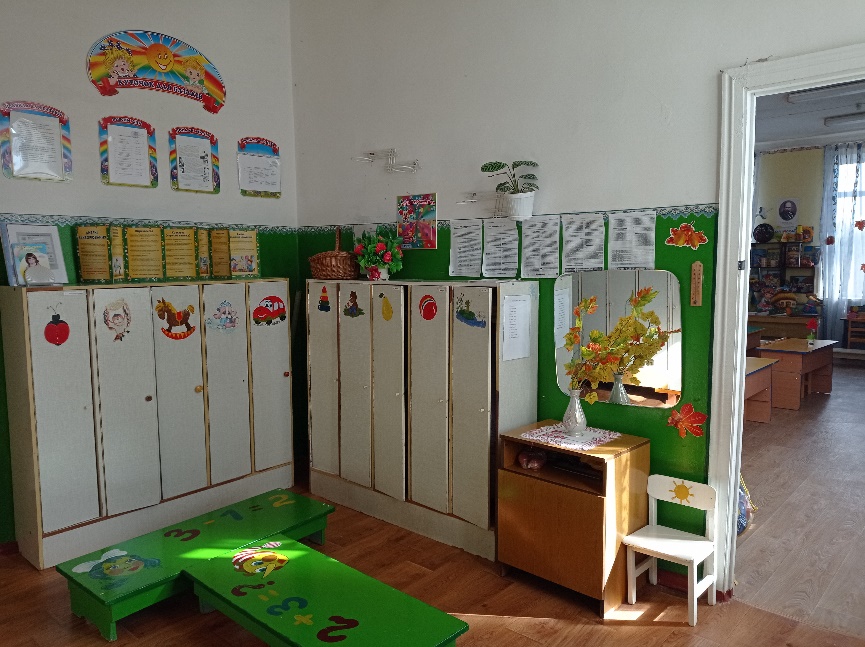 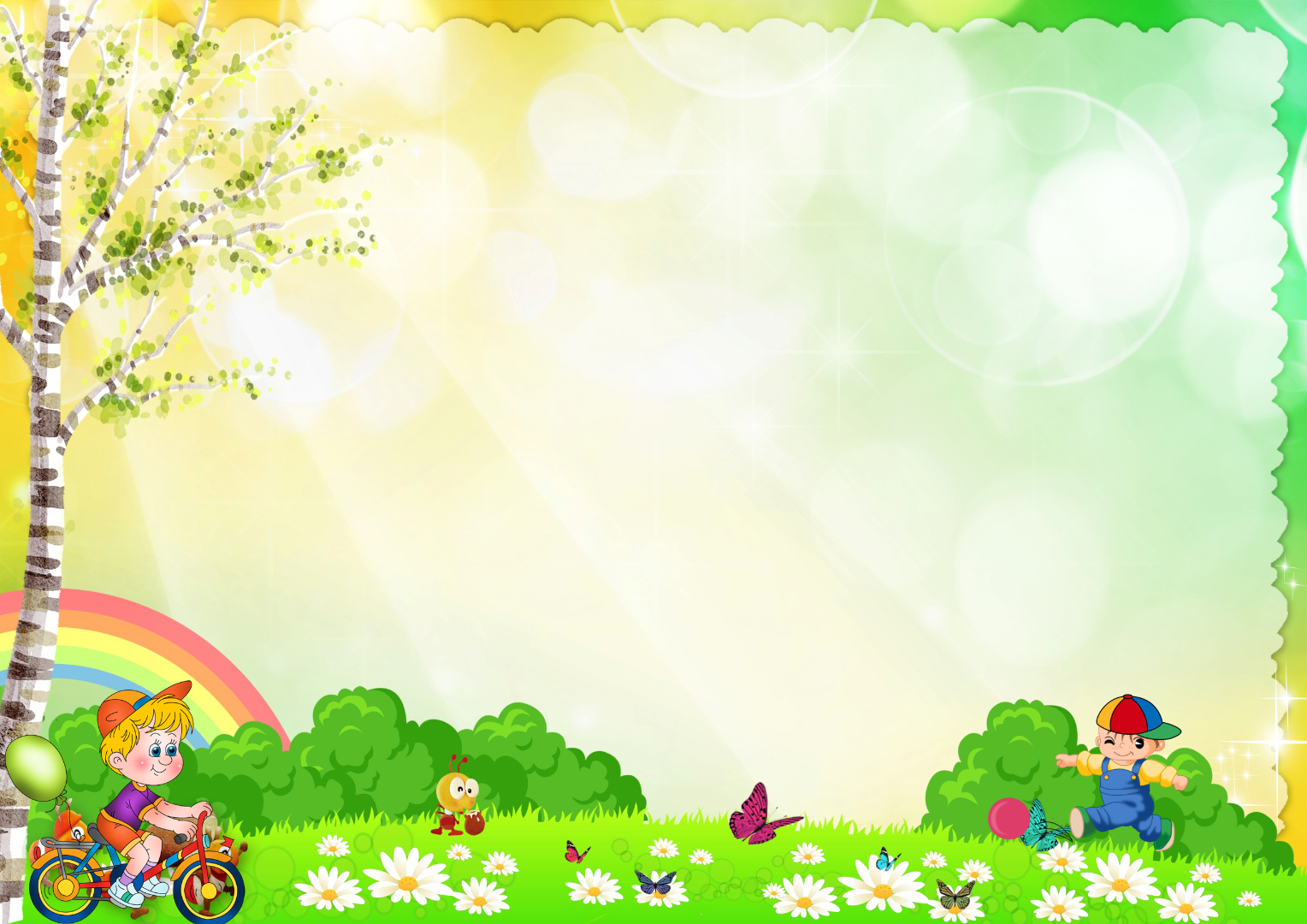 А найбільше в дит.садку ,
нам подобається гратись.
Запросило ми з собою сонечко погратись!
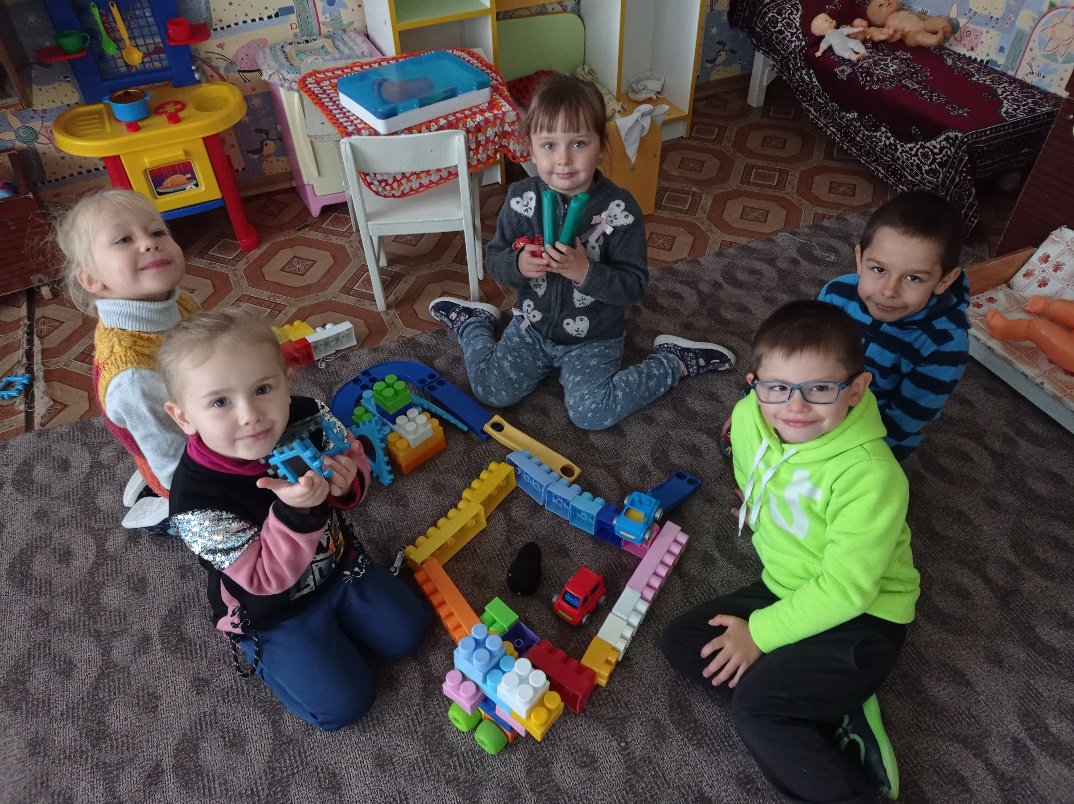 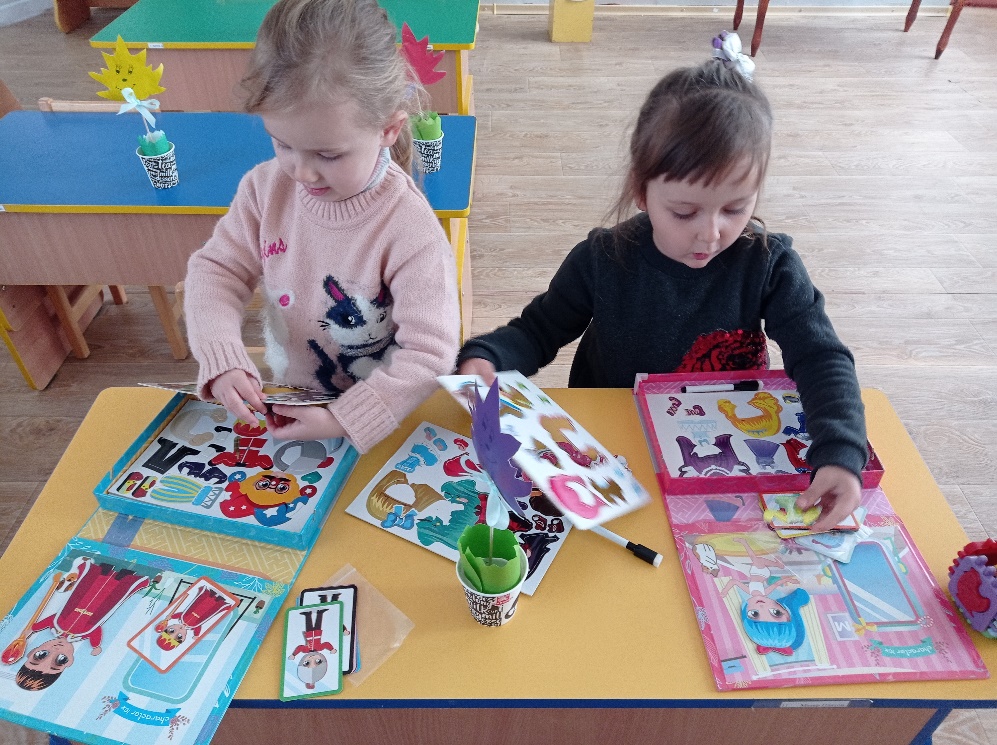 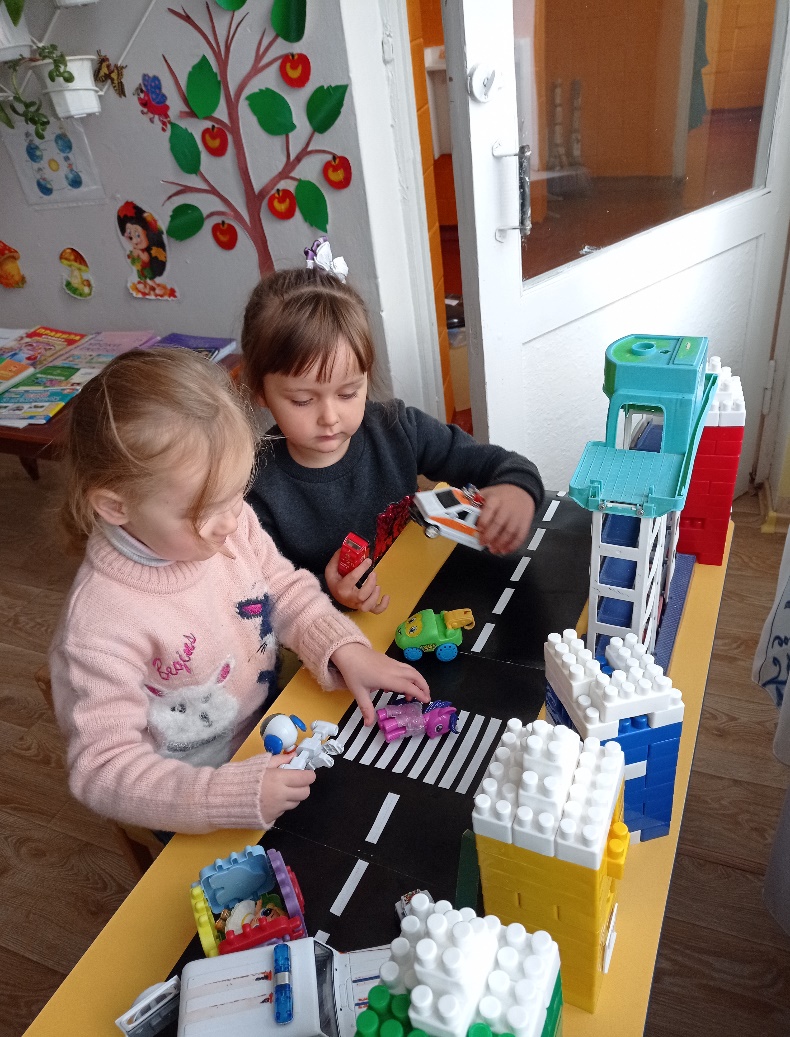 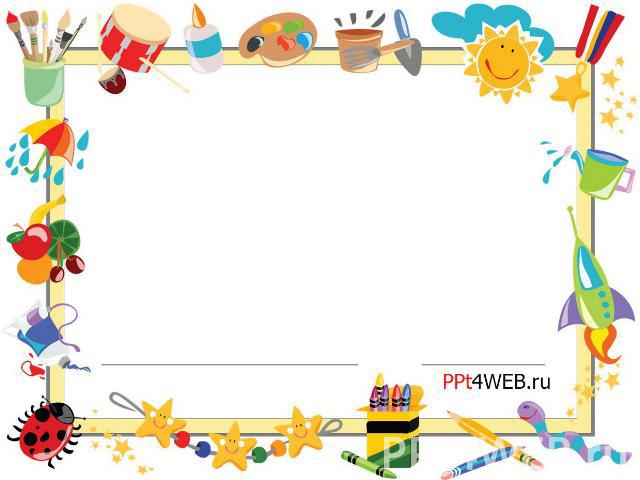 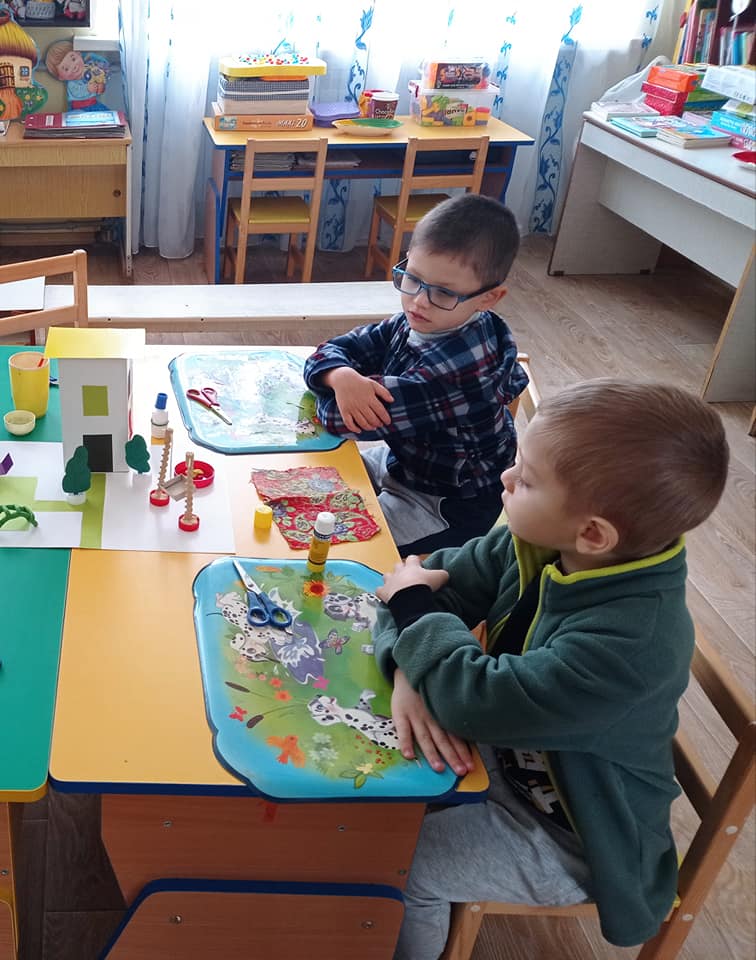 Повеселилась дітвора,час на заняття!
Математика і фізкультура.
Малювання і співи.
У нас на все це,досить терпіння!
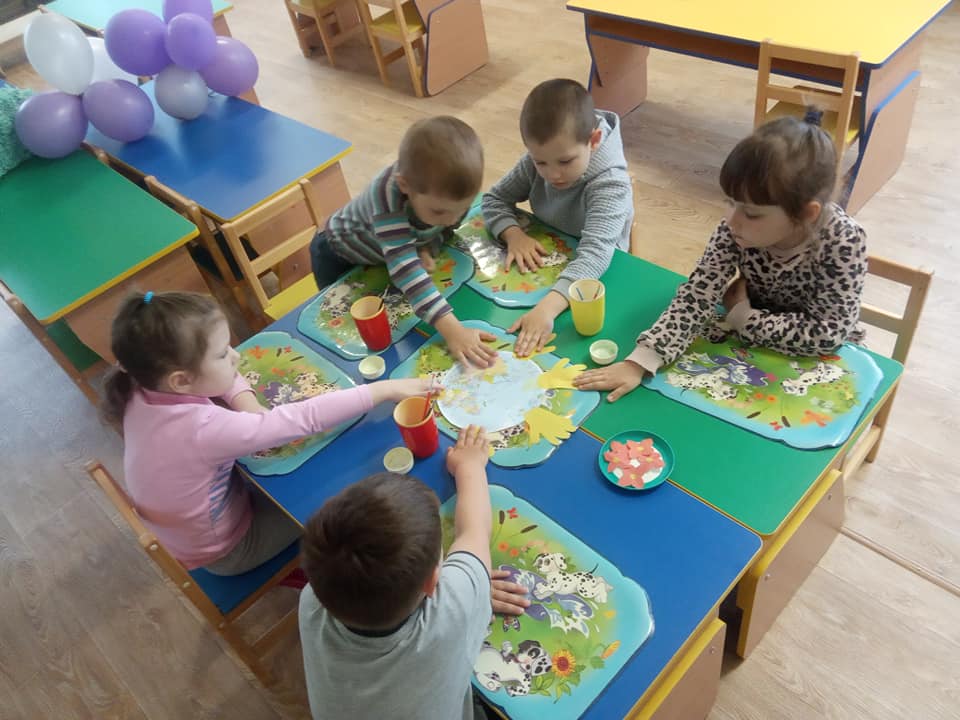 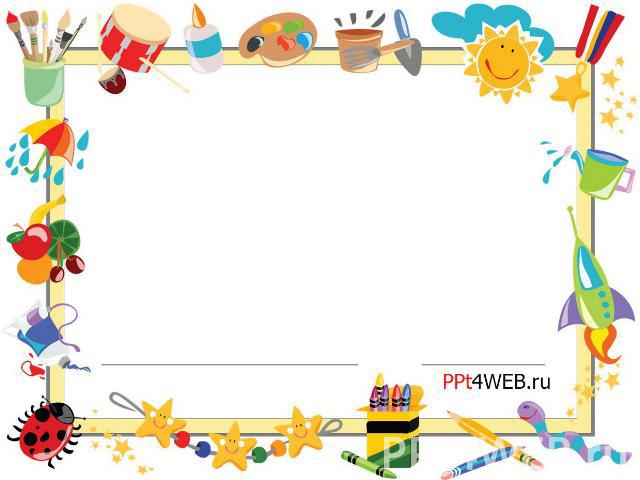 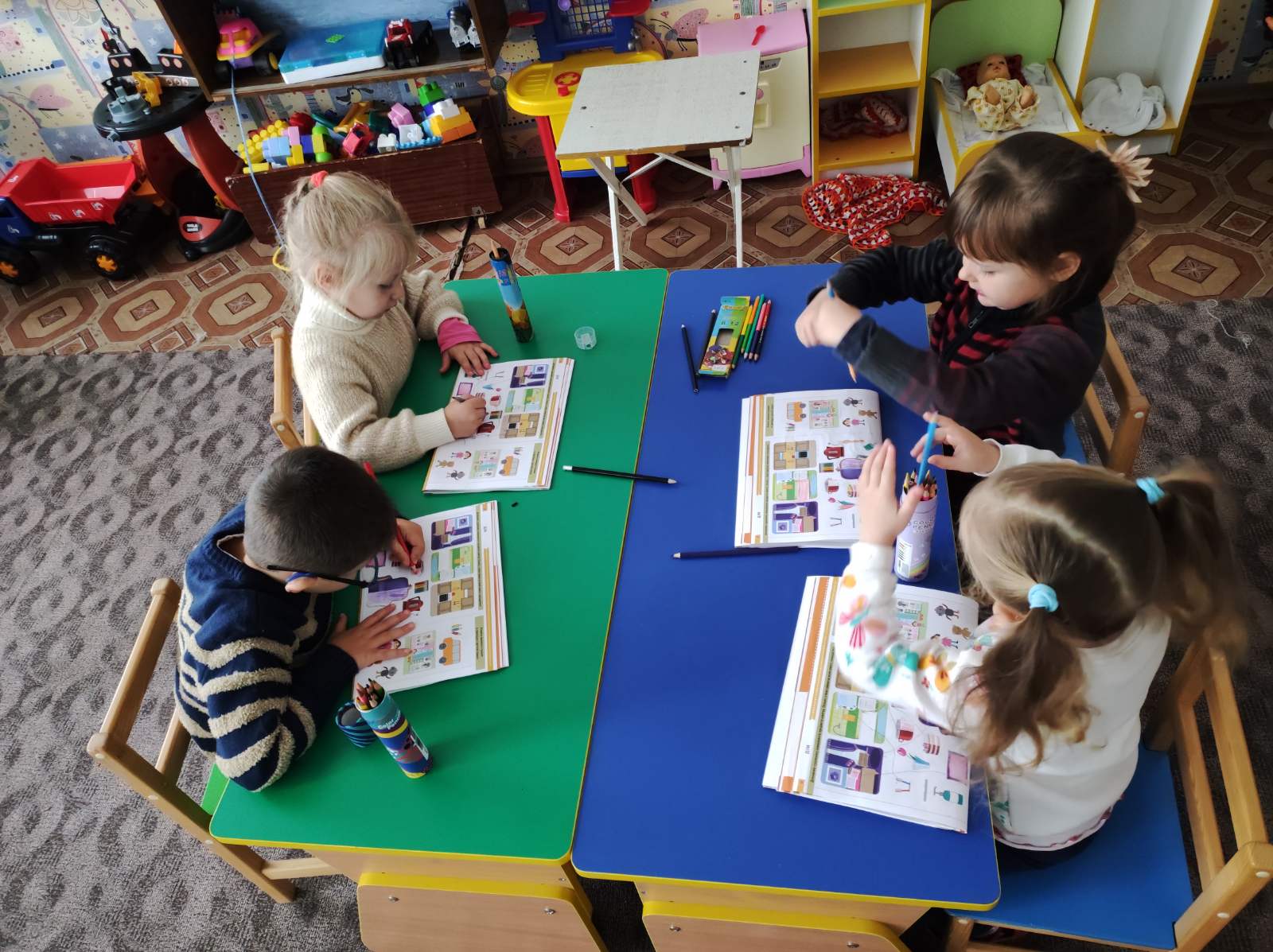 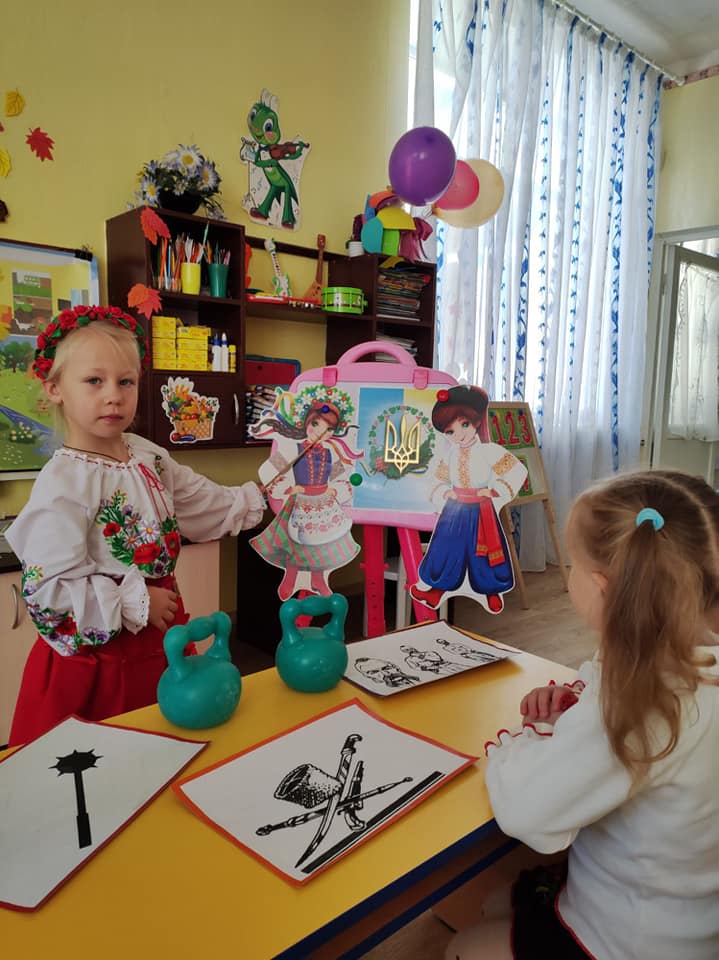 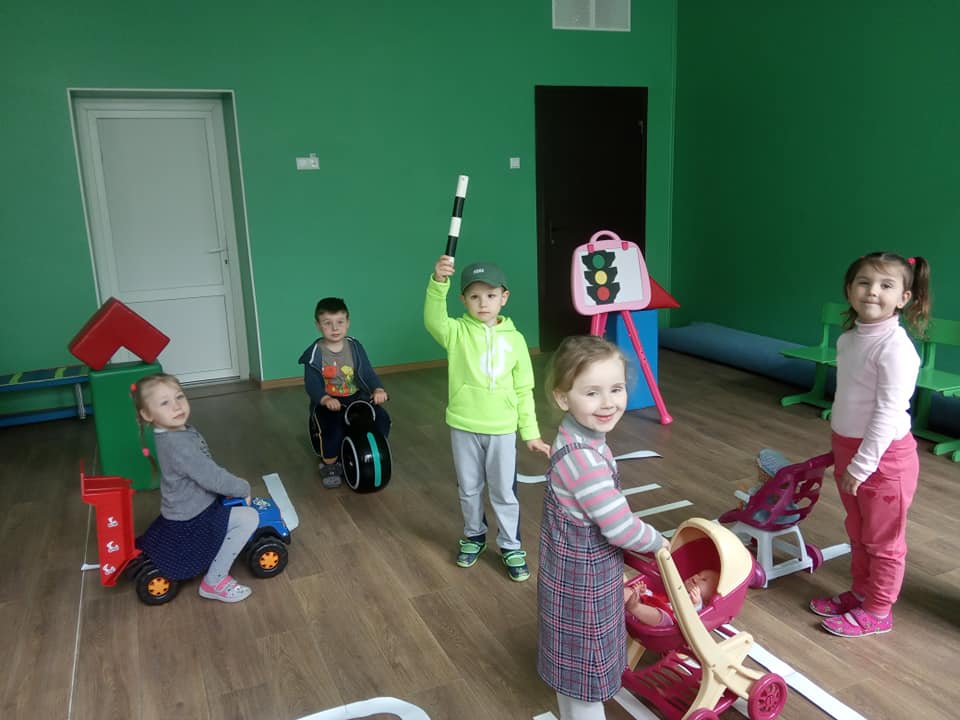 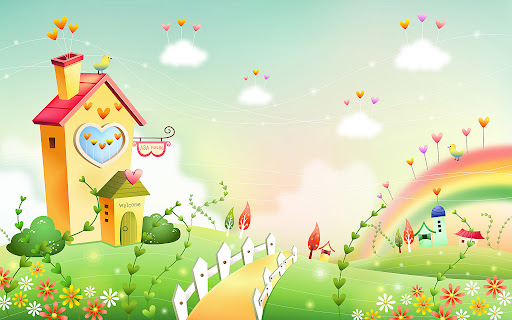 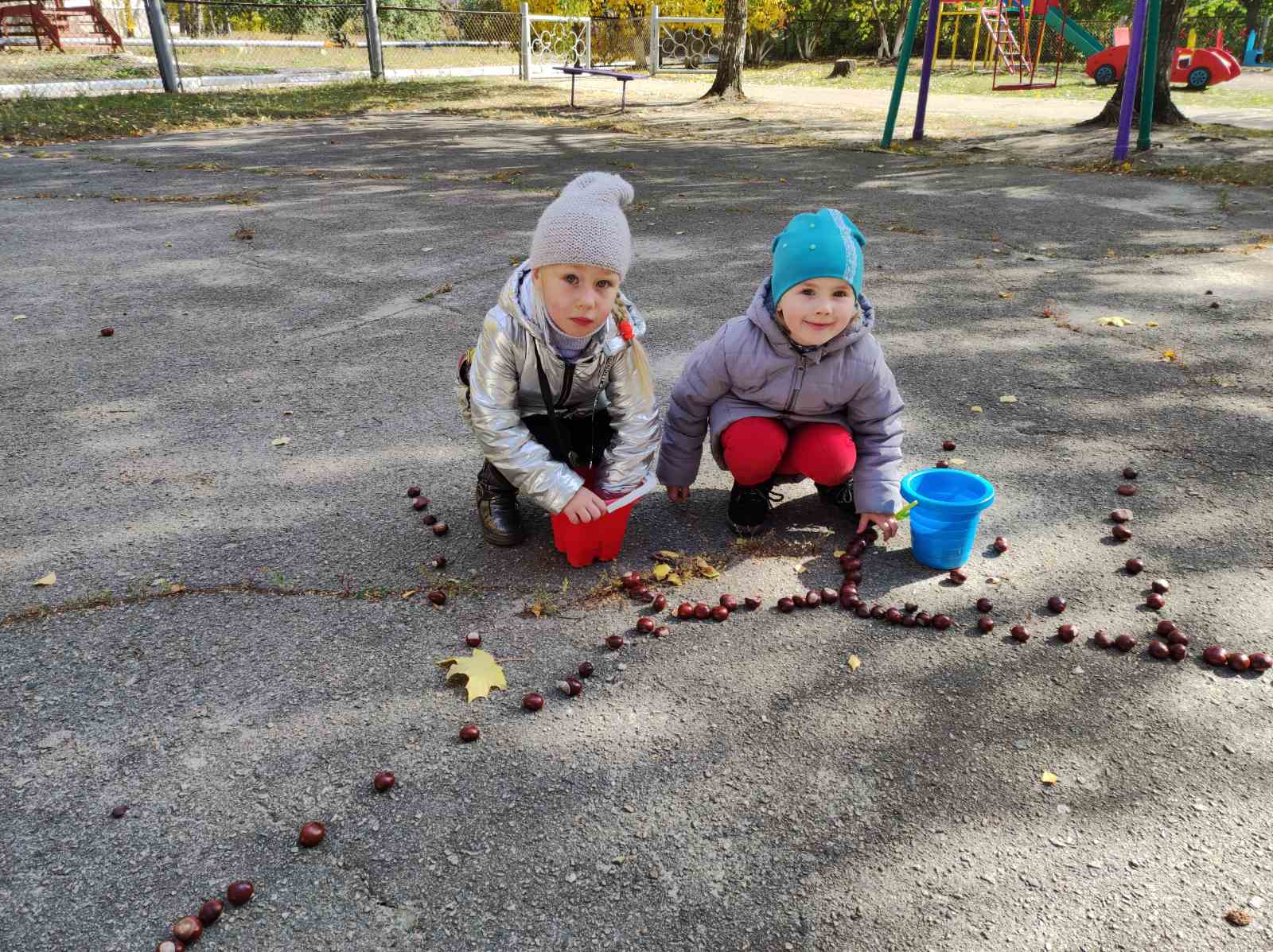 А після занять ,ідемо ми одягатись.
На прогулянку збиратись!
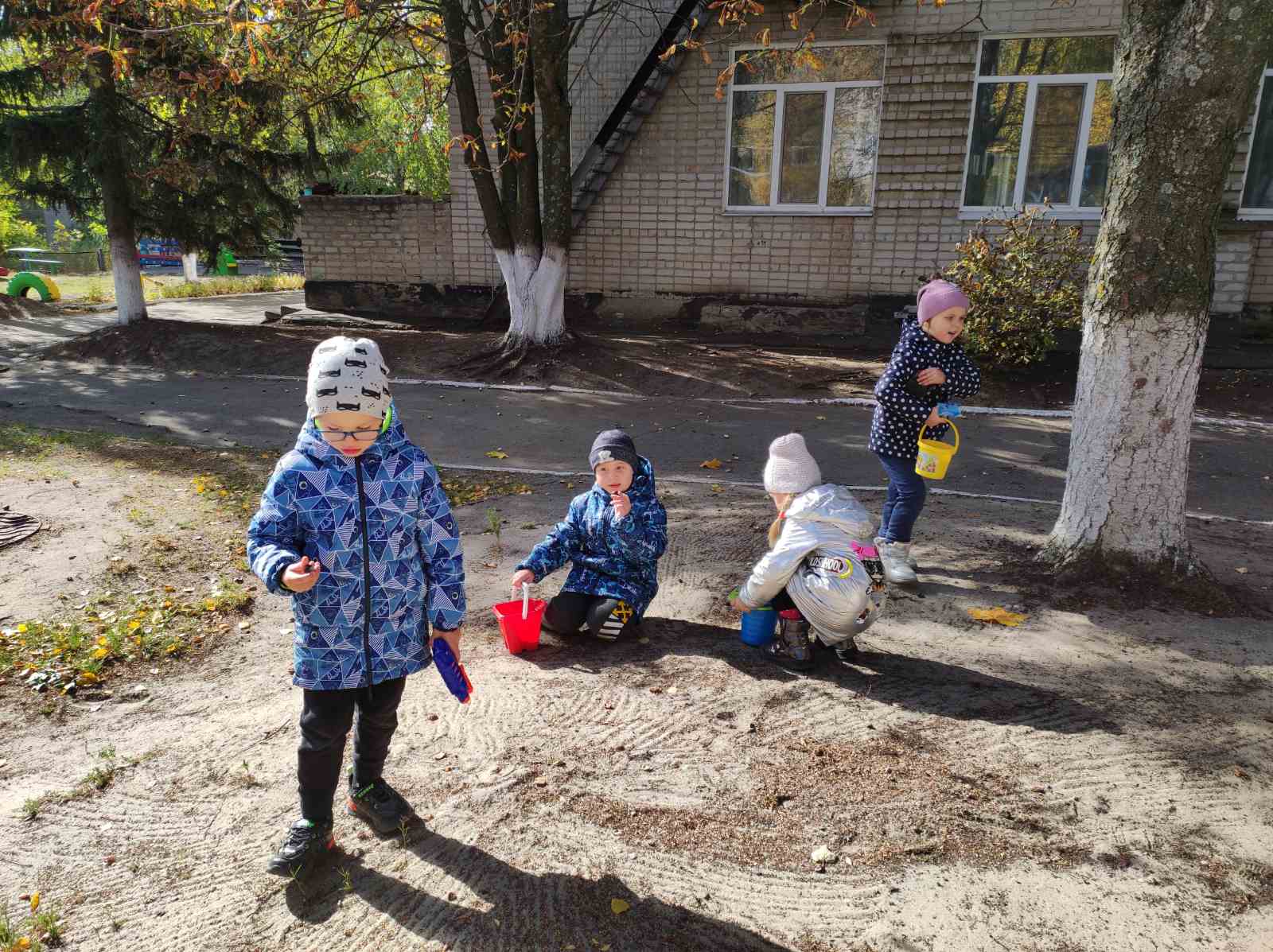 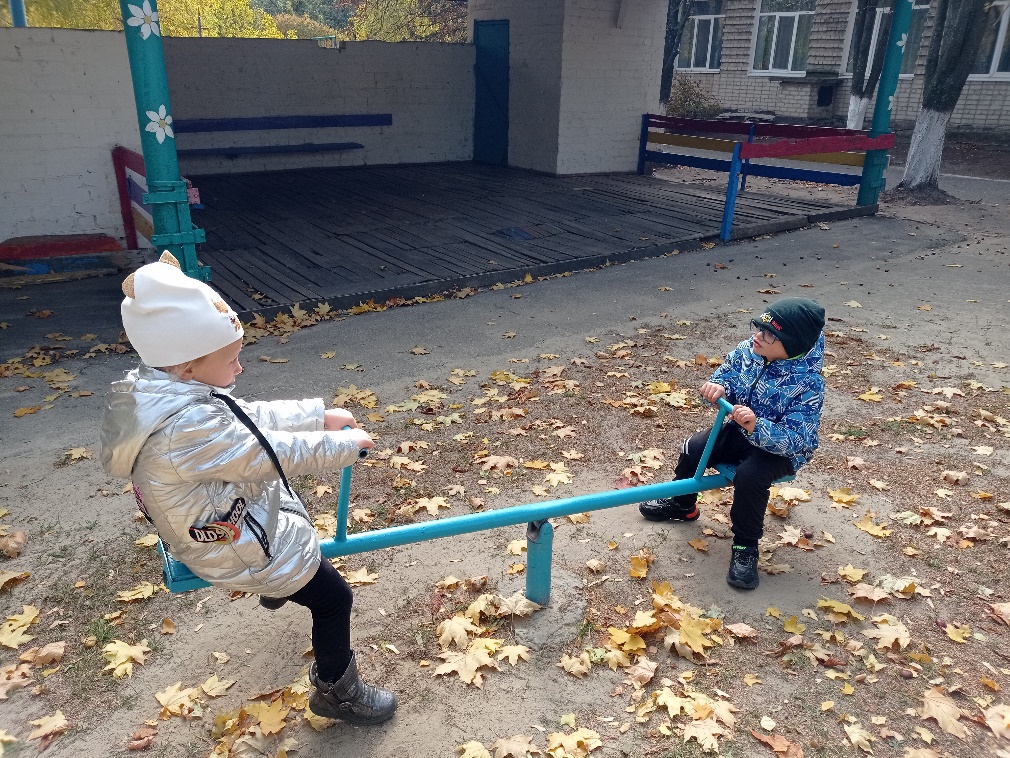 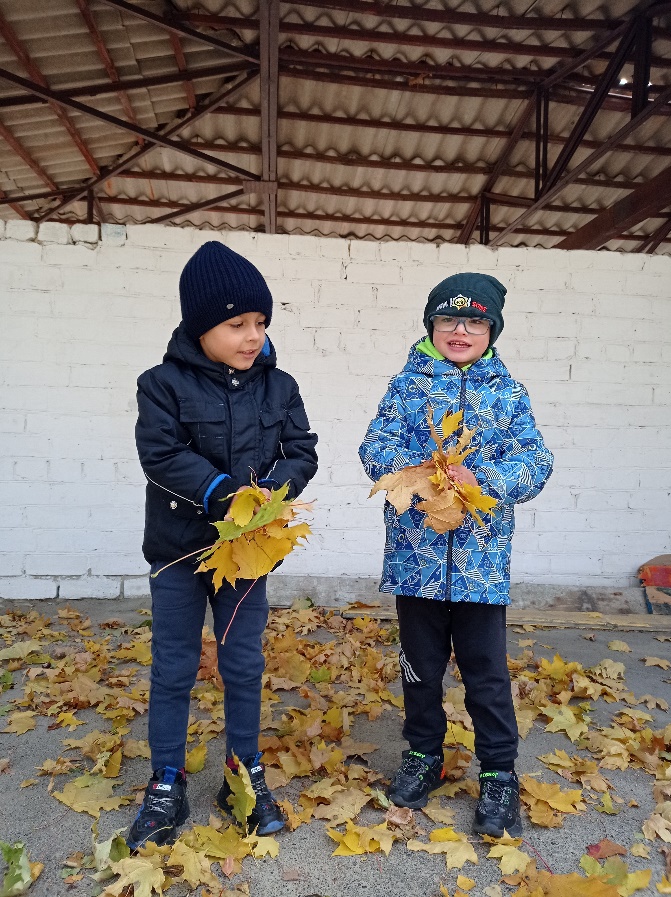 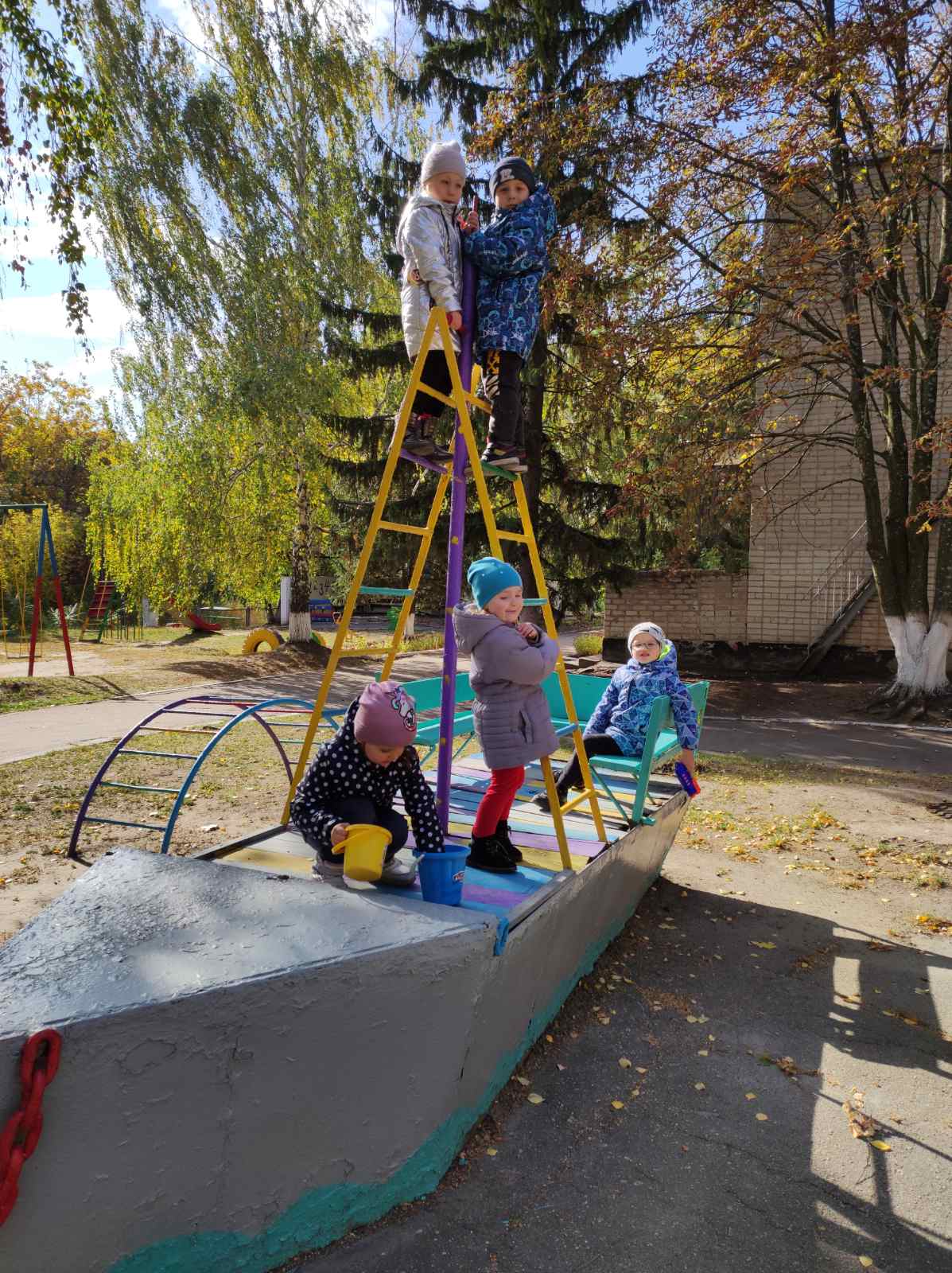 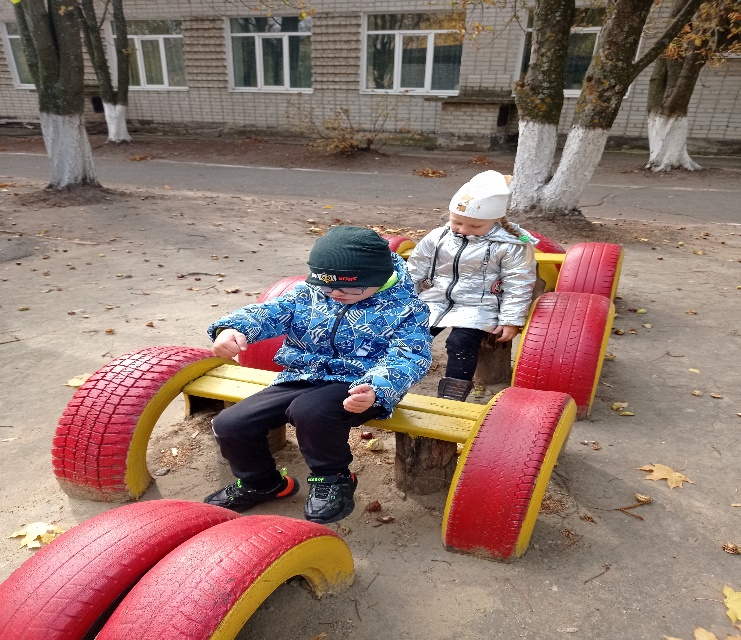 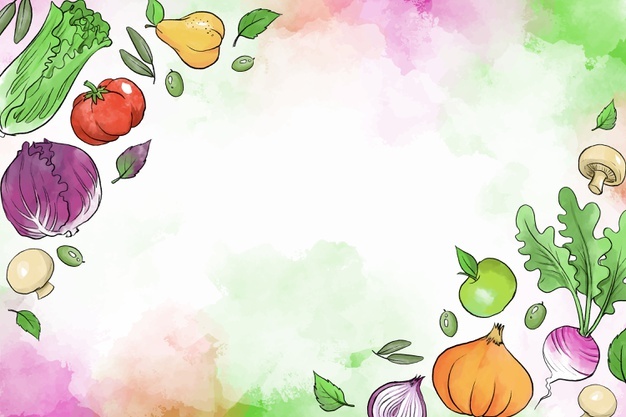 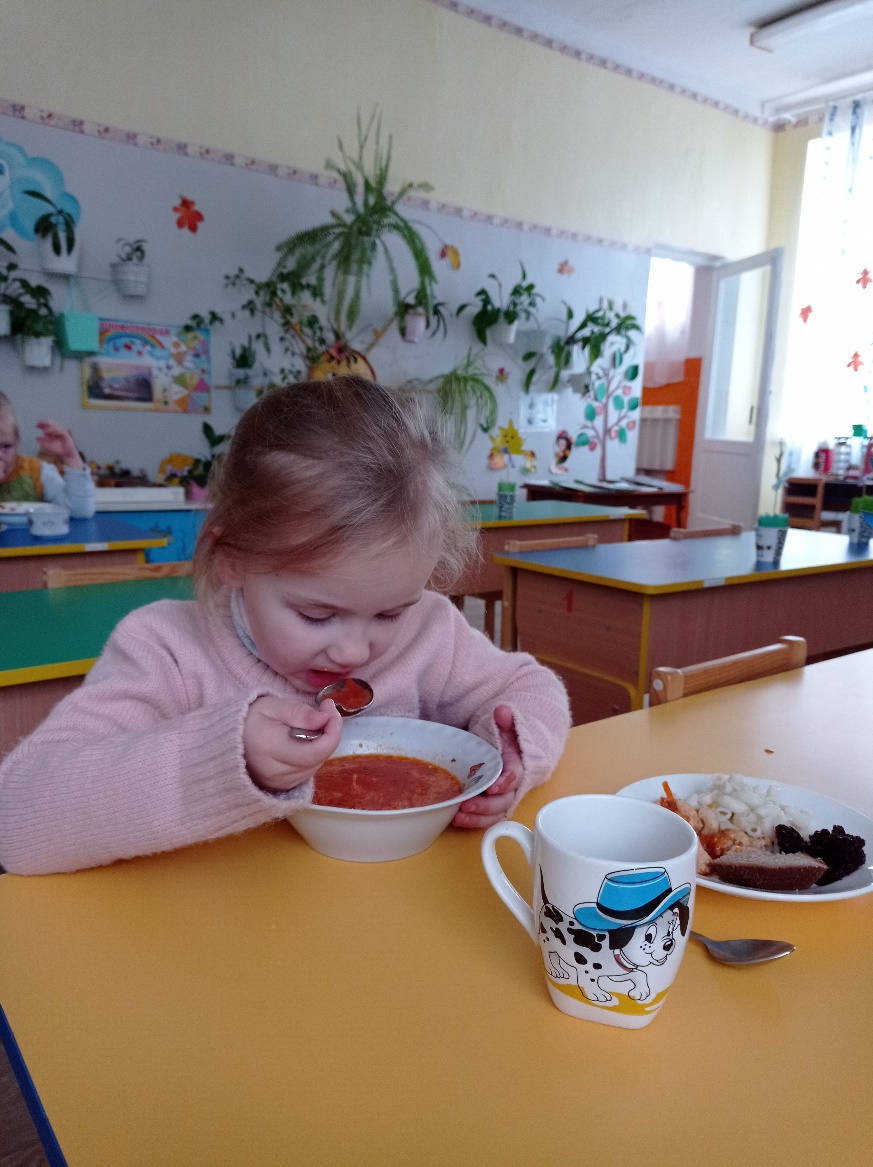 Нагулялась дітвора,вже обідати пора!
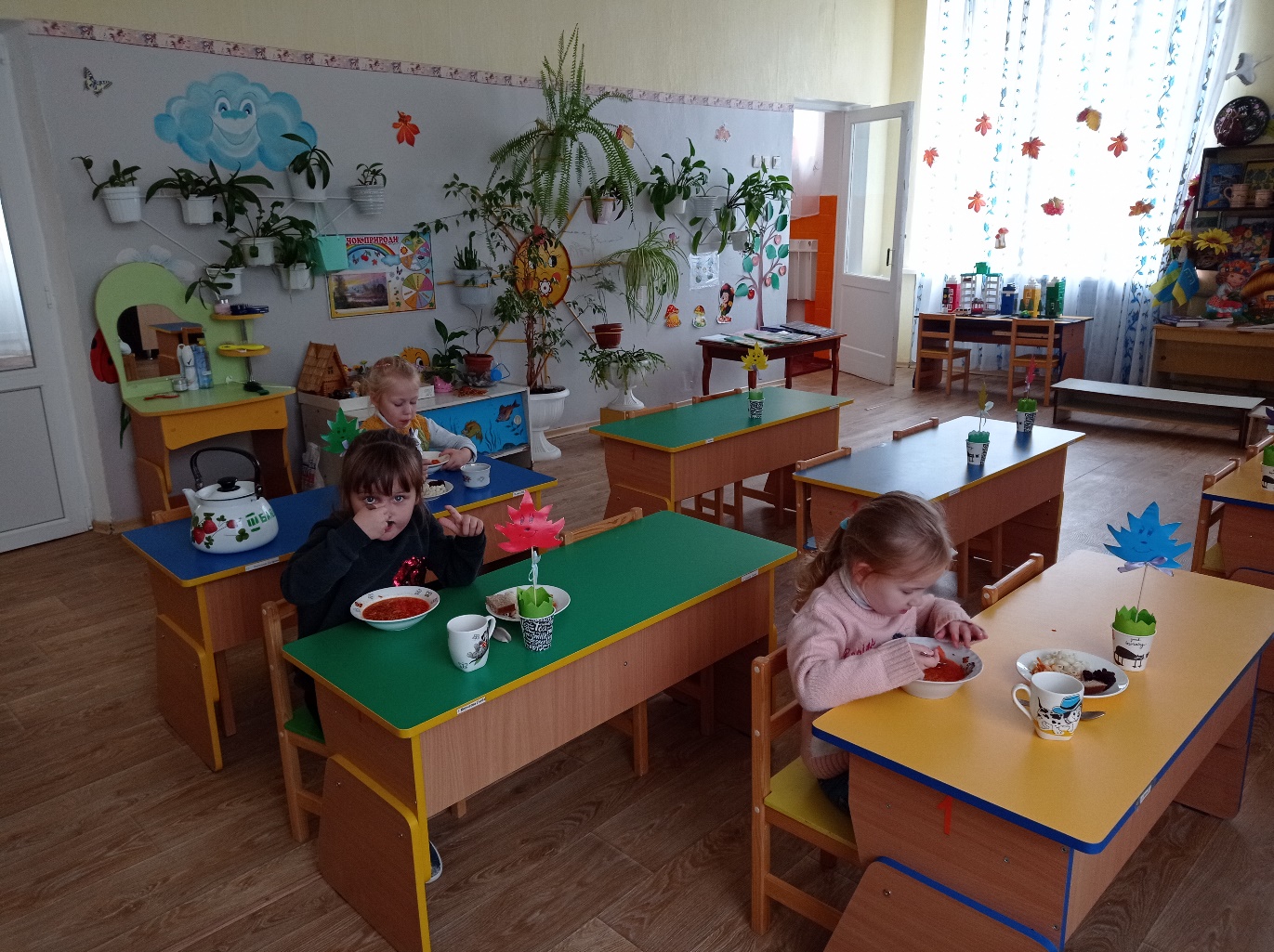 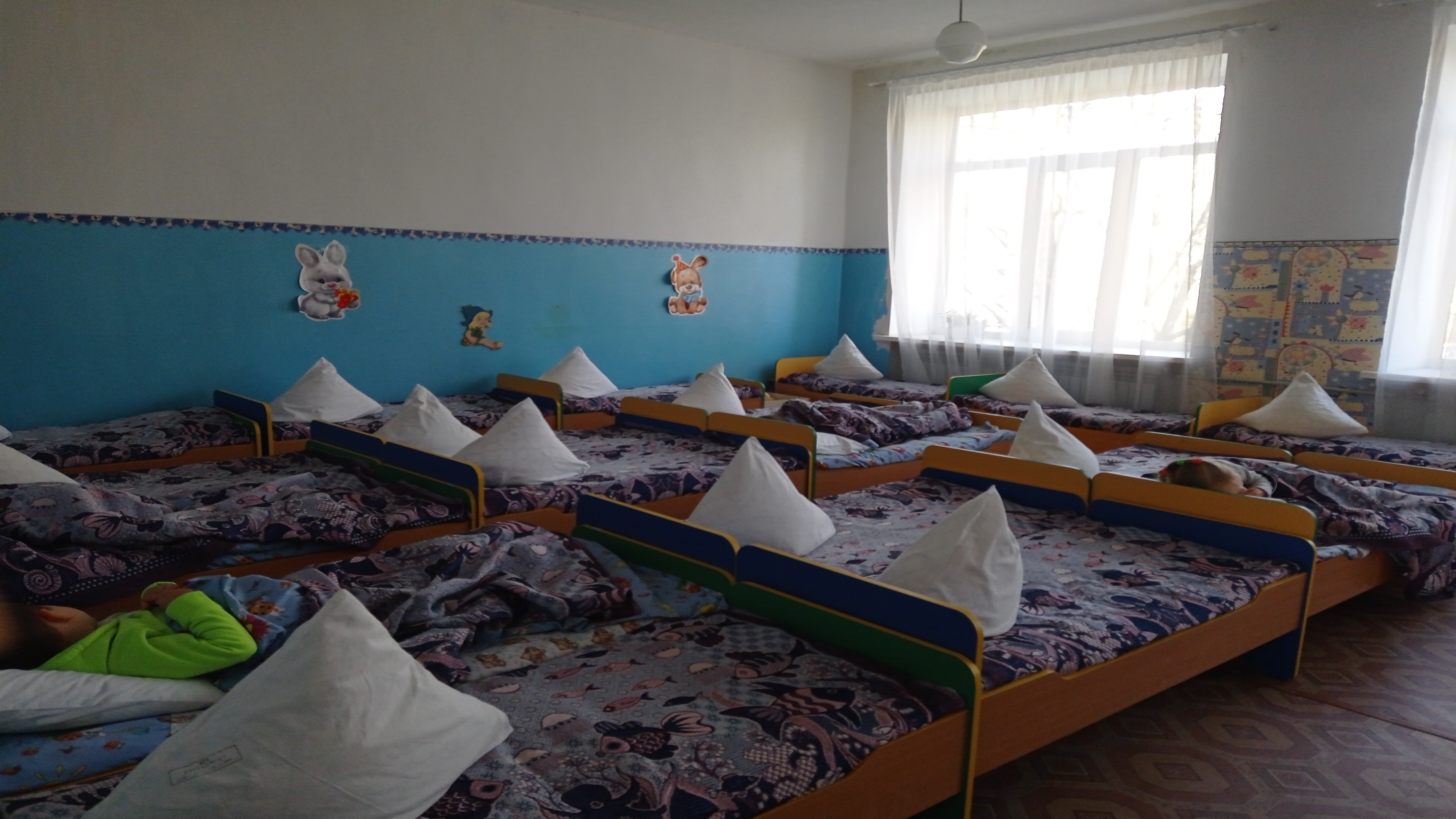 Після обіда к нам приходить
 «тиха година»
Всі в ліжечках солодко сплять,
Прокидатись не хотять !
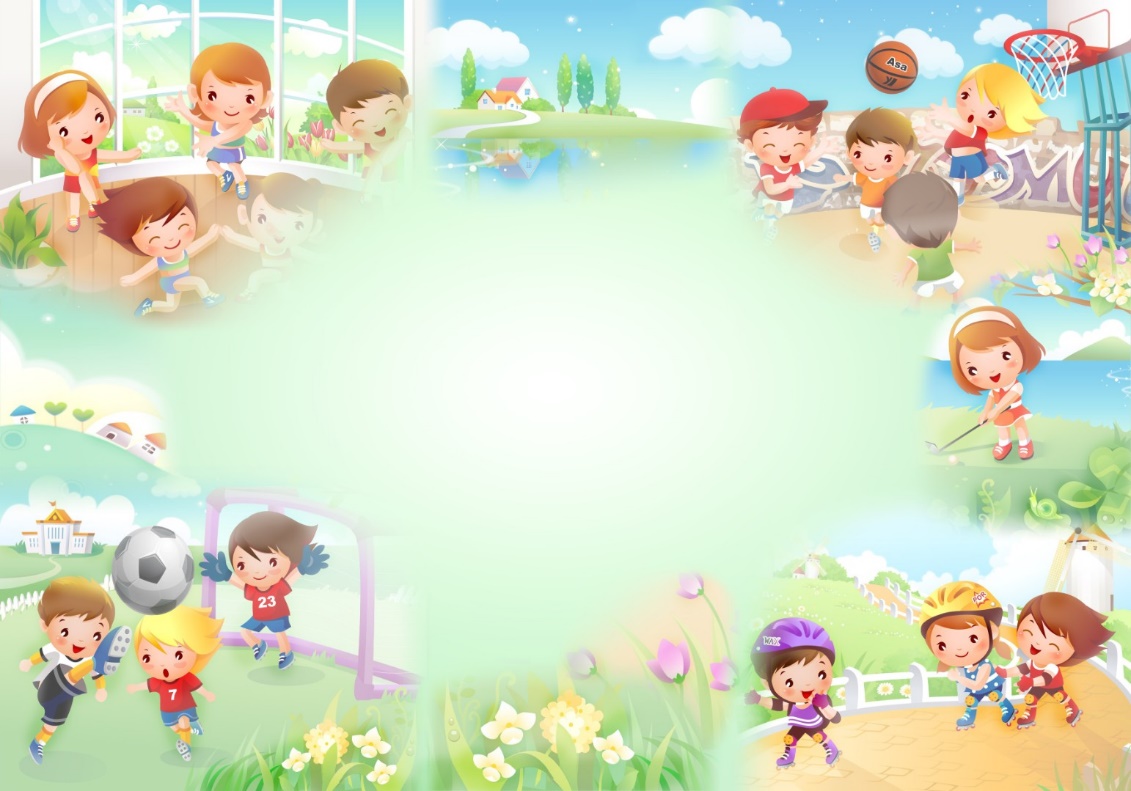 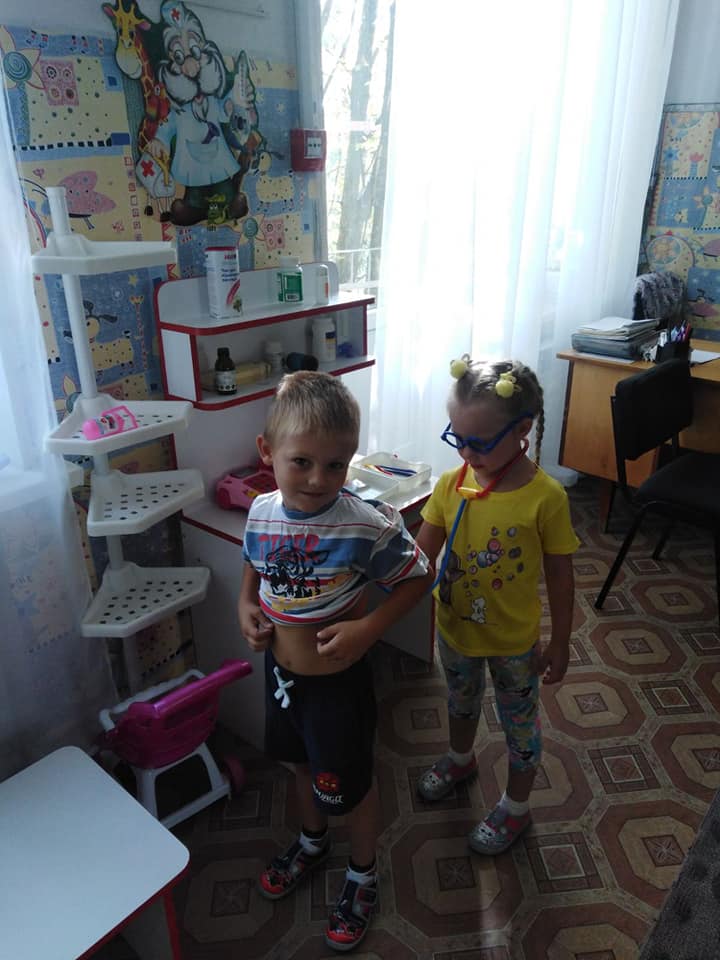 Наш садочок – найкращий у світі!Про це весь час говорять діти.Тут завжди затишно й привітно,Охайно, чисто, домовито.
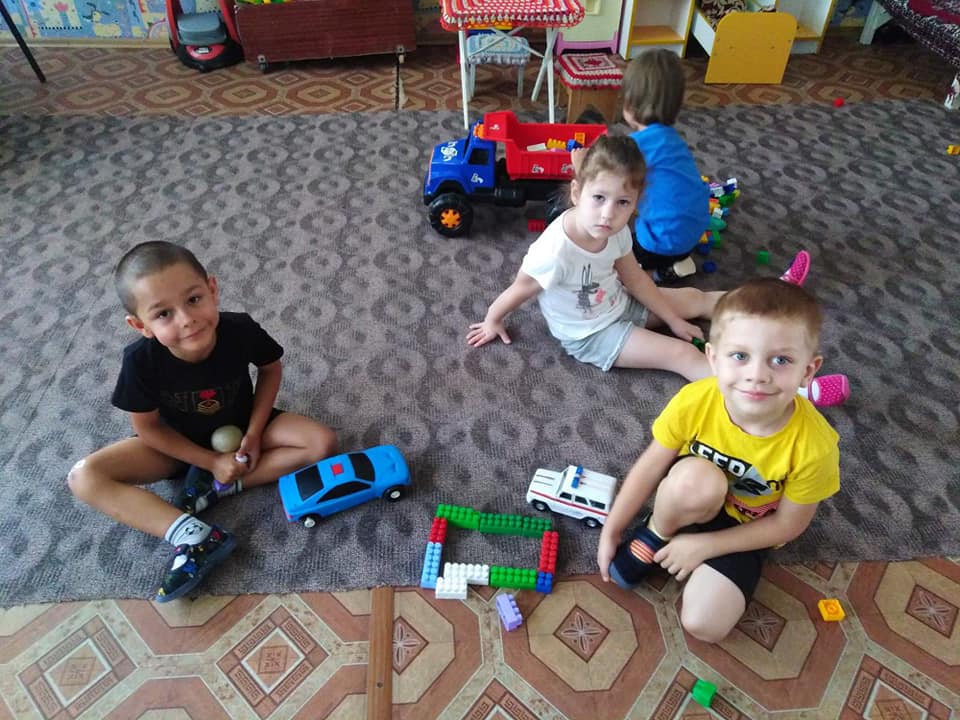 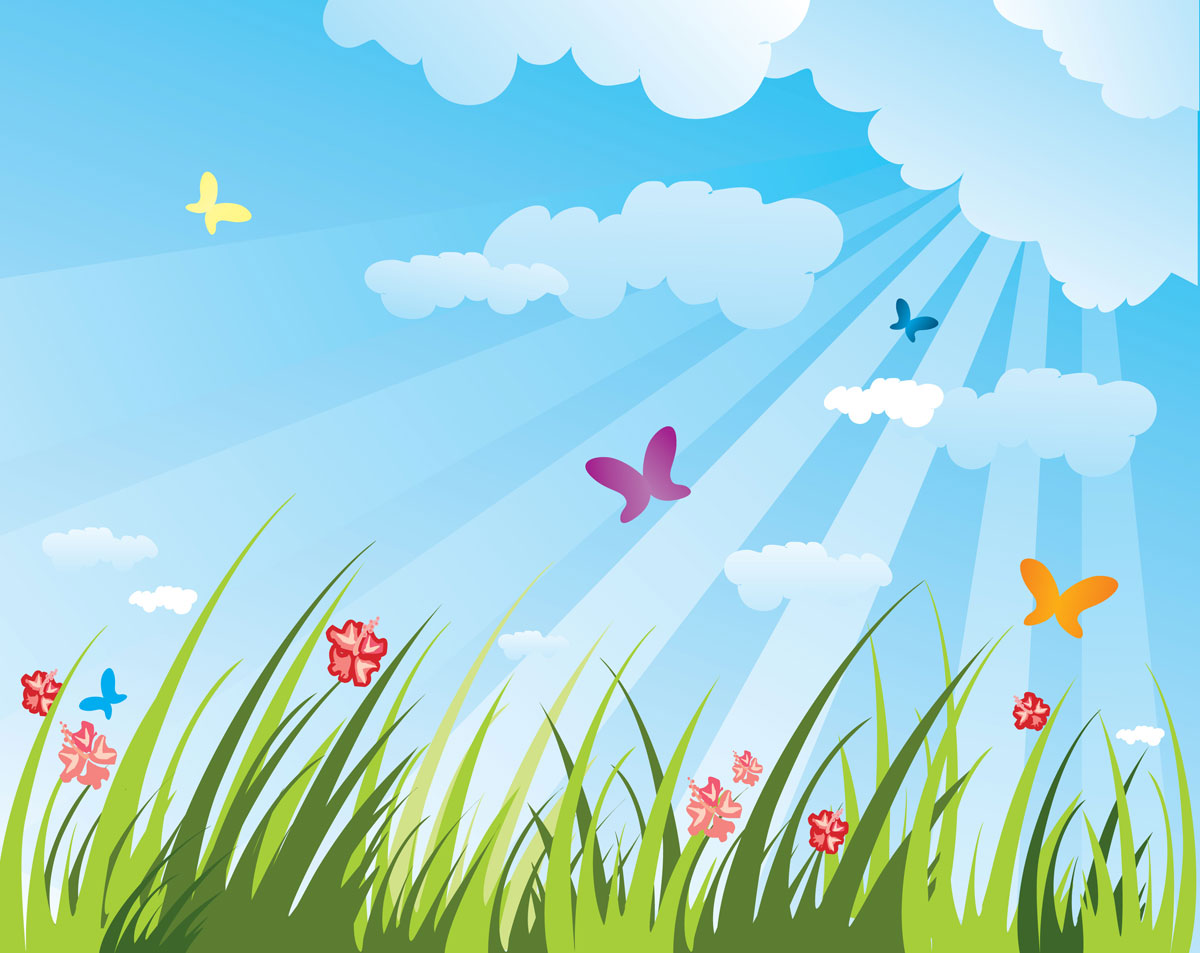 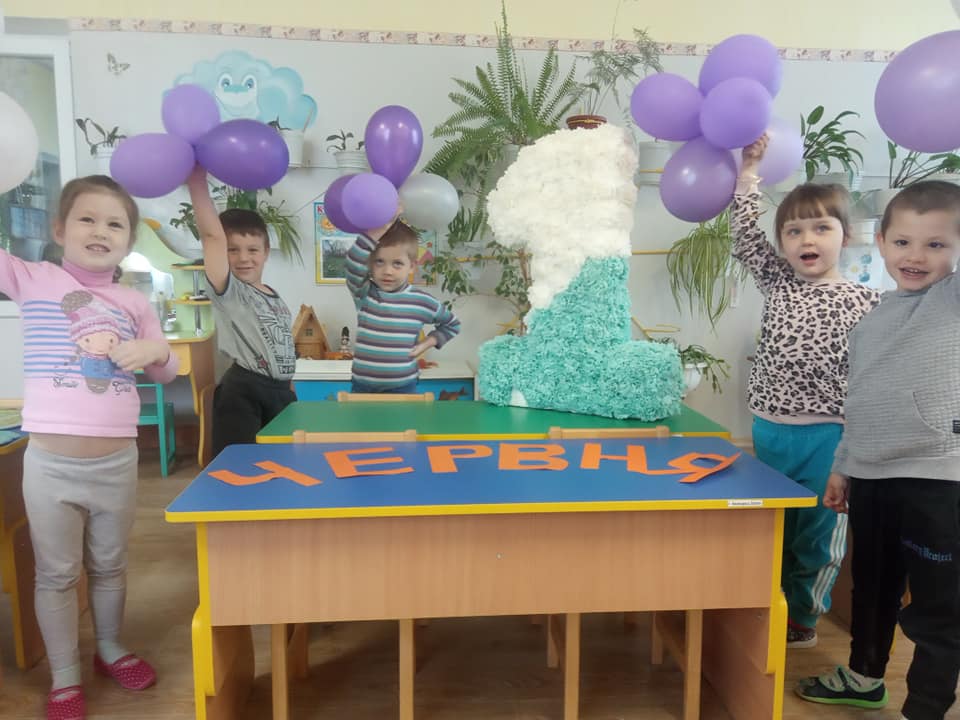 Ми про групу все сказали,
що могли вам показали!
Ради ми завжди друзям,
Приходьте в гості ,ради вам!
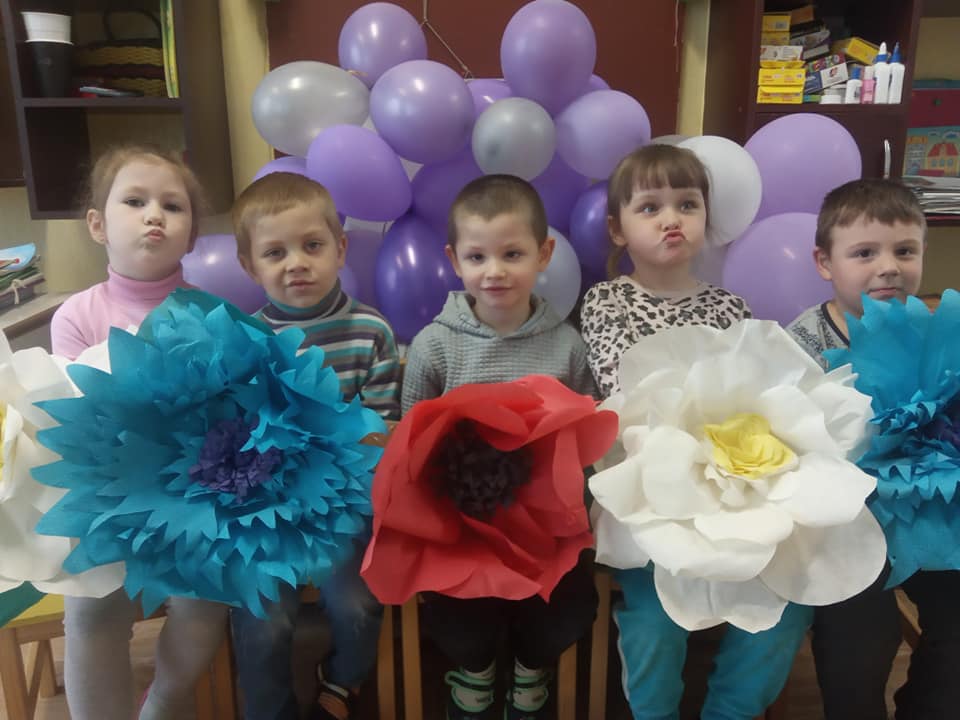 Дякую за увагу!